Korean class 
Week 6
Yery Kim
Yeeun Kim
1. Number
2. Propositional particles
3. Past and future expression
4. Korean culture
5. Today’s K-pop
1. Number
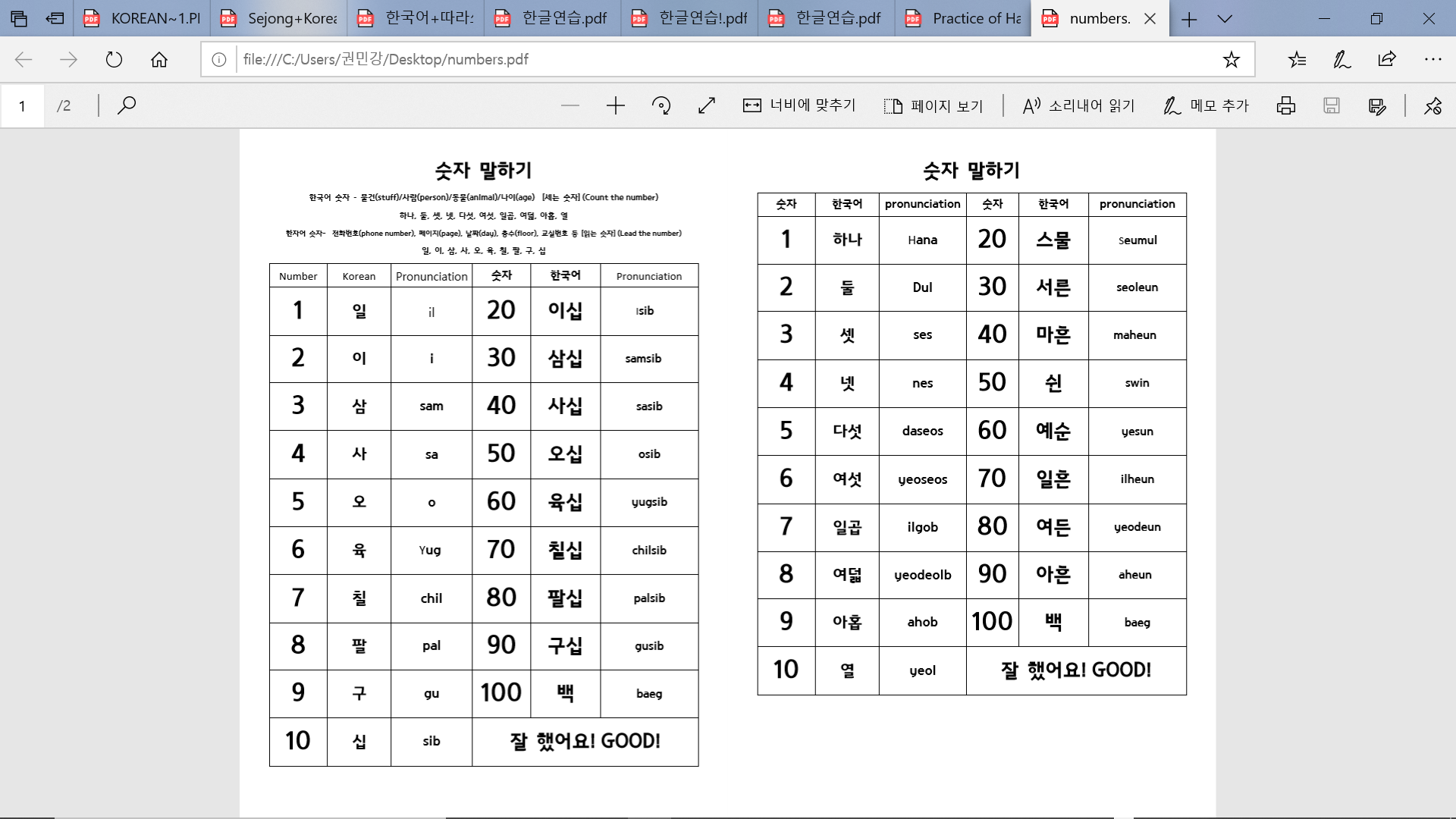 Chinese number
0 : 영 [yeong] / 공 [gong]
22
78
141
300
이십이 [i-sib-i]
칠십팔 [chil-sib-pal]
백사십일 [baek-sa-sib-il]
삼백 [sam-baek]
1. Number
Chinese number
100,000,000 : 억 [eok]
0 : 공 [gong]
1000 : 천 [cheon]
10,000 : 만 [man]
100,000 : 십만 [sib-man]
1,000,000 :
1,000,000,000 : 십억 [sib-eok]
Trillion : 조 [jo]
원 [won]
백만 [baek-man]
1. Number
2. Korean number
1. Number
Chinese number
Counting number
Date : day, month, year
ex) 4th : 사일[sa-il], 12nd : 십이일[sib-i-il]
Phone number
ex) 010-6372-0819 / 776-079-455
2. Korean number
Counting number
Counting age
Counting materials (paper, piece, things, etc)
1. Number
Words related with Date
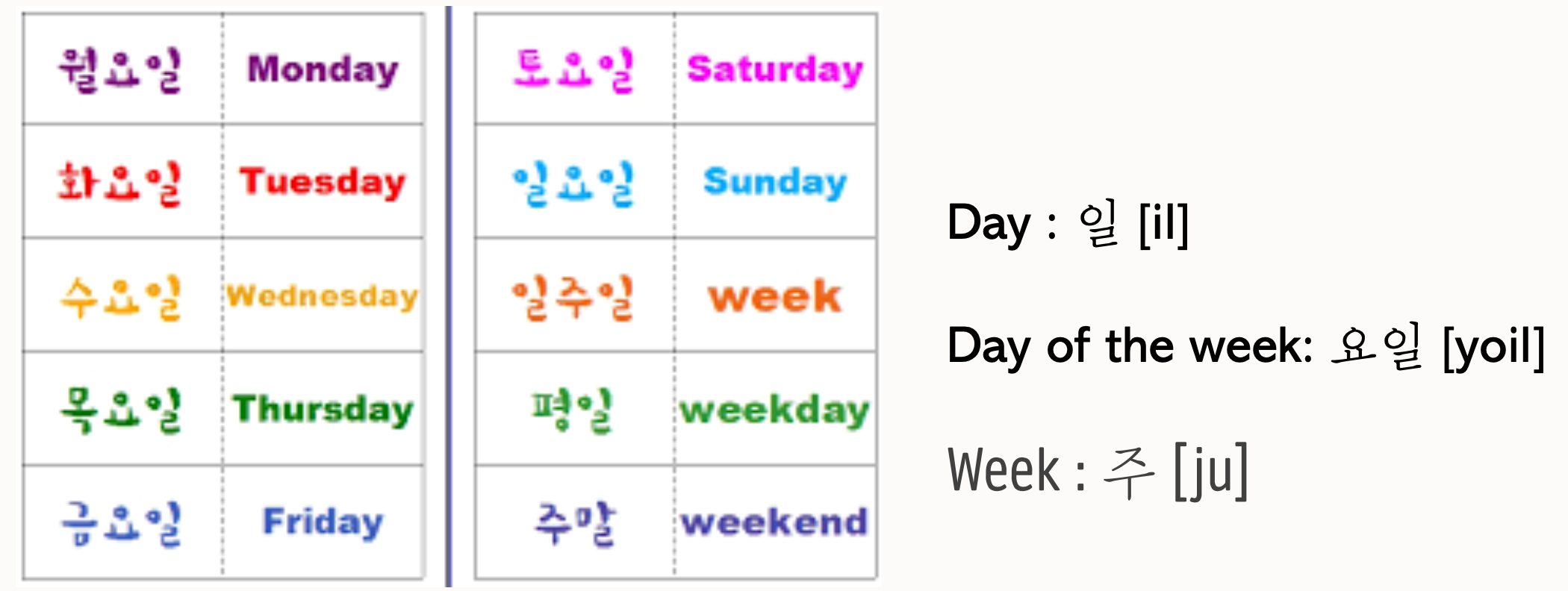 1. Number
Words related with Date
Monday = 월요일 [Wor-yo-il] / [Wo-ryo-il]
Tuesday = 화요일 [Hwa-yo-il]
Wednesday = 수요일 [Su-yo-il]
Thursday = 목요일 [Mok-yo-il] / [Mo-gyo-il]
Friday = 금요일 [Kum-yo-il] / [geu-myo-il]
Saturday = 토요일 [To-yo-il]
Sunday = 일요일 [il-yo-il] / [i-ryo-il]
1. Number
Day of week
Weekday = 평일 [Pyeong-il]

Weekend = 주말 [Ju-mal]

A Week = 일주일 [il-ju-il]
1. Number
Month : 월[wol]
January = 1월 [il-wol]
Febuary = 2월 [i-wol]
March = 3월 [sam-wol]
April = 4월 [sa-wol]
May = 5월 [o-wol]
June = 6월 [yu-wol]
July = 7월 [chil-wol]
August = 8월 [pal-wol]
September = 9월 [gu-wol]
October = 10월 [si-wol]
November = 11월 [sib-il-wol]
December = 12월 [sib-i-wol]
1. Number
살 [sal] : age
개 [gae] : things
장 [jang] : sheet
조각 [jo-gak] : piece
Number
Requires transformation of Korean native language numbers
[Speaker Notes: unit]
1. Number
2. Korean number
1. Number
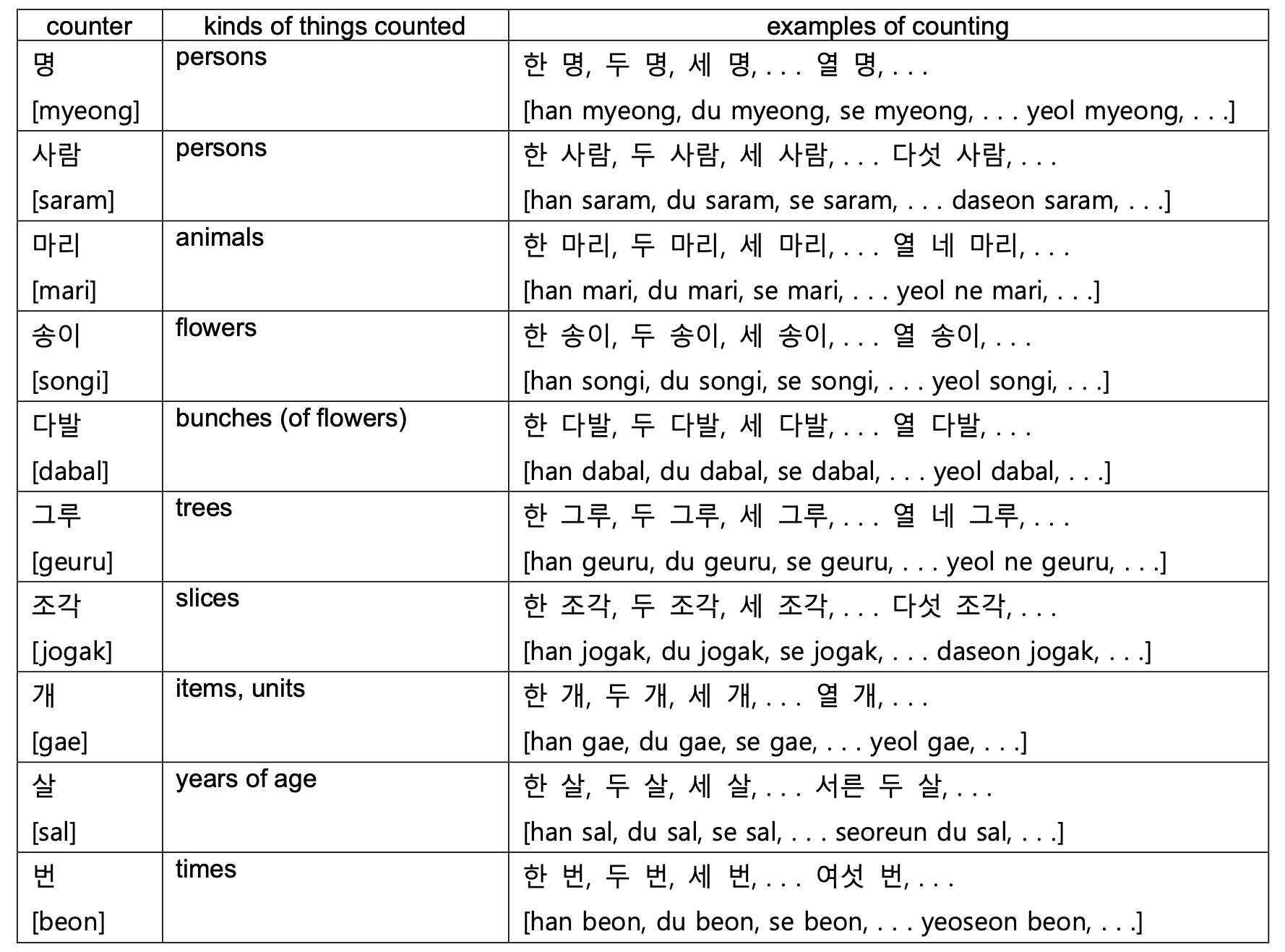 1. Number
1 years old : 한 살 [han-sal]
2 years old : 두 살 [du-sal]
3 years old : 세 살 [se-sal]
4 years old : 네 살 [ne-sal]
20 years old : 스무 살 [seu-mu-sal]
Q. How old are you? 너 몇 살이야? [neo myeot-sal-i-ya?]
A. I’m 22 years old. 나는 스물 두살이야. [na-neun seu-mul-du-sal-i-ya.]
1. Number
1 thing : 한 개 [han-gae]
2 things : 두 개 [du-gae]
3 things : 세 개 [se-gae]
4 things : 네 개 [ne-gae]
20 things : 스무 개 [seu-mu-gae]
Two apples please : 사과 두 개 주세요. [sa-gwa du-gae ju-se-yo.]
How much is four chocolates? : 초콜릿 네 개 얼마예요? [cho-kol-lit ne-gae eol-ma-ye-yo?]
1. Number
1 sheet of paper : 한 장 [han-jang]
2 sheets of paper : 두 장 [du-jang]
3 sheets of paper : 세 장 [se-jang]
4 sheets of paper : 네 장 [ne-jang]
20 sheets of paper : 스무 장 [seu-mu-jang]
I have to write a report for today's assignment.
: 오늘 과제로 보고서 한 장 써야해.
[o-neul gwa-je-ro bo-go-seo han-jang sseo-ya-hae.]
1. Number
Number + (번)째 [(beon)-jjae]
3. Count the order
2. Propositional particles
Objective making particles
을[eul] / 를[leul]


Words ending with a  consonant + -을
Words ending with a vowel + -를
2. Propositional particles
Examples
거울[geo-ul] + 을[eul]
  =mirror

나무[na-mu] + 를[leul]
  =tree

나[na] + 를[leul]
  =me

기차를 봐요 ! [gi-cha-leul bwo-yo] = Look at the train !
  =train
3. Past and Future expression
Present
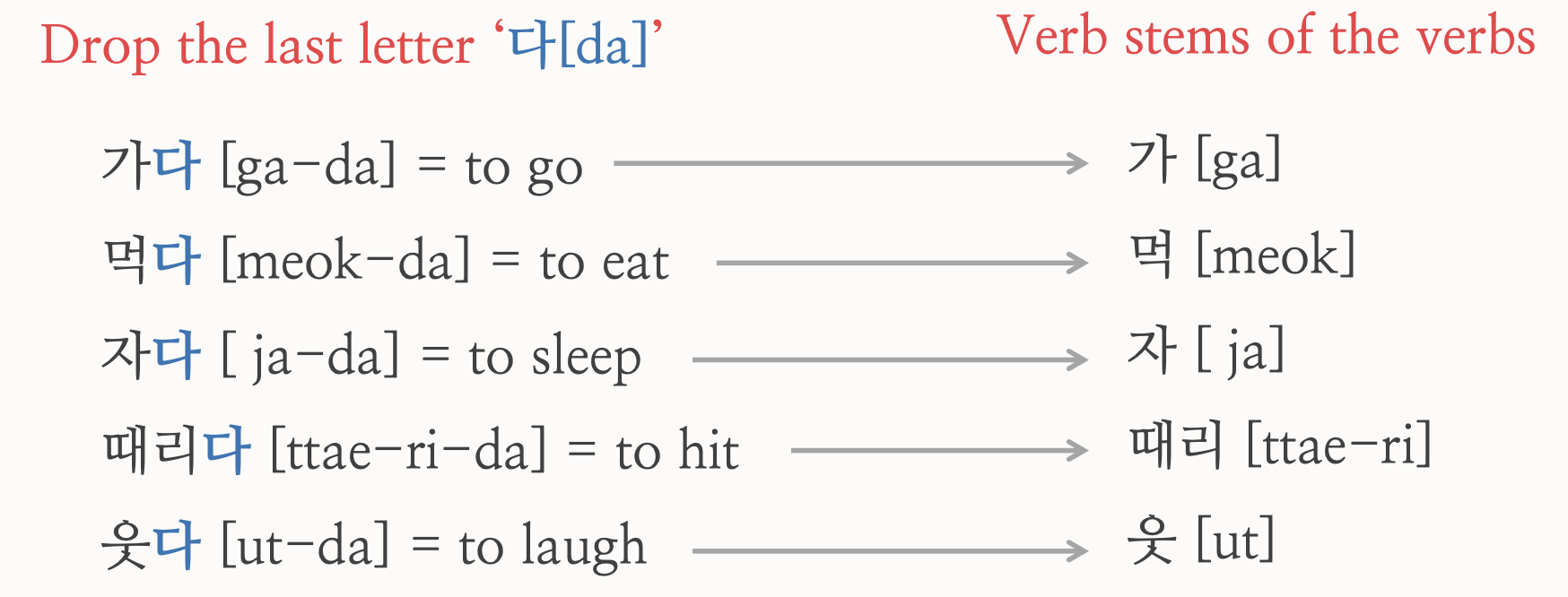 3. Past and Future expression
Past
Pre-final 
ending
which represents tense
다
가
Ending of the word
Verb stem
Go/[ga]
[da]
3. Past and Future expression
-았-[at] / -었-[eot]
1. Verb stems ending with vowels ᅩ [o] or ᅡ [a]  + 았 [at]


2. Verb stems ending with vowels OTHER THAN ᅩ or ㅓ  + 었 [eot]


3. Verb stem 하  + 였 [yeot]
3. Past and Future expression
Past
Polite ending
?
어요
-았- / -었-
 [at]   [eot]
Ending of the word
Verb stem
[eo-yo]
3. Past and Future expression
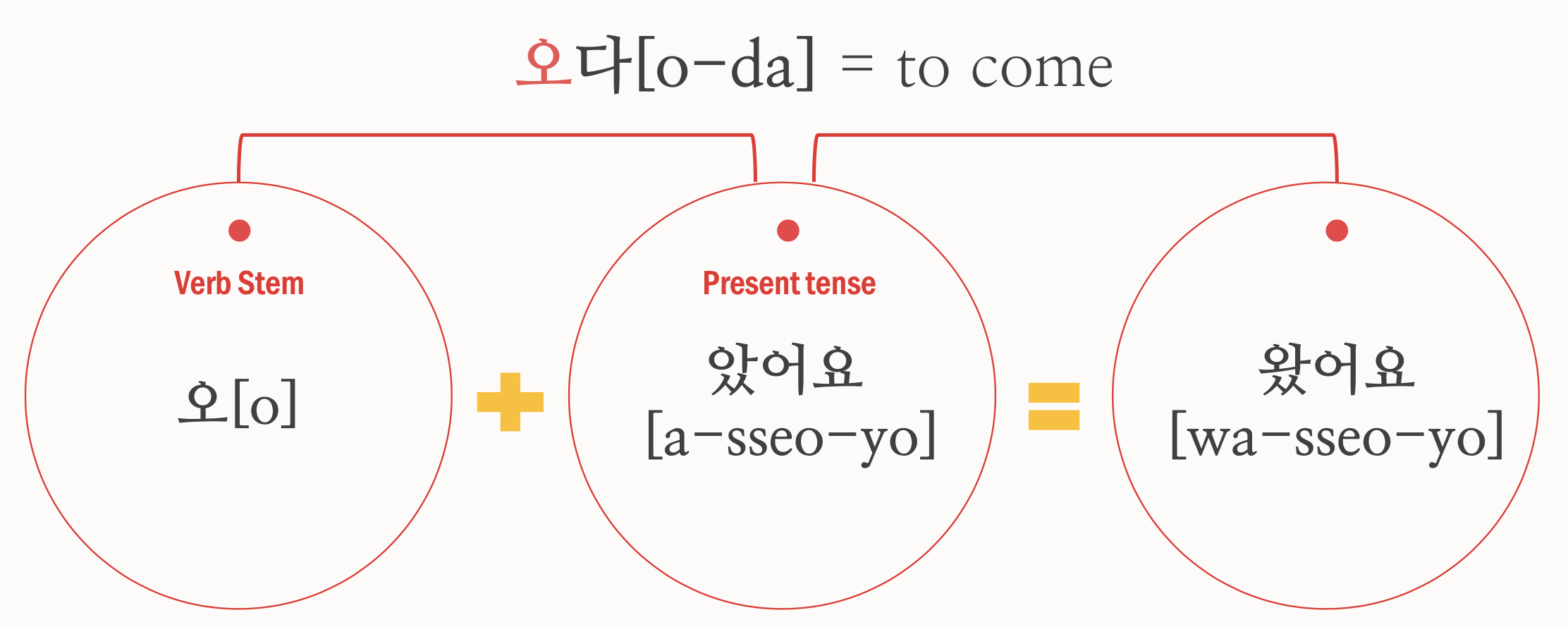 Past tense
Pre-final ending
3. Past and Future expression
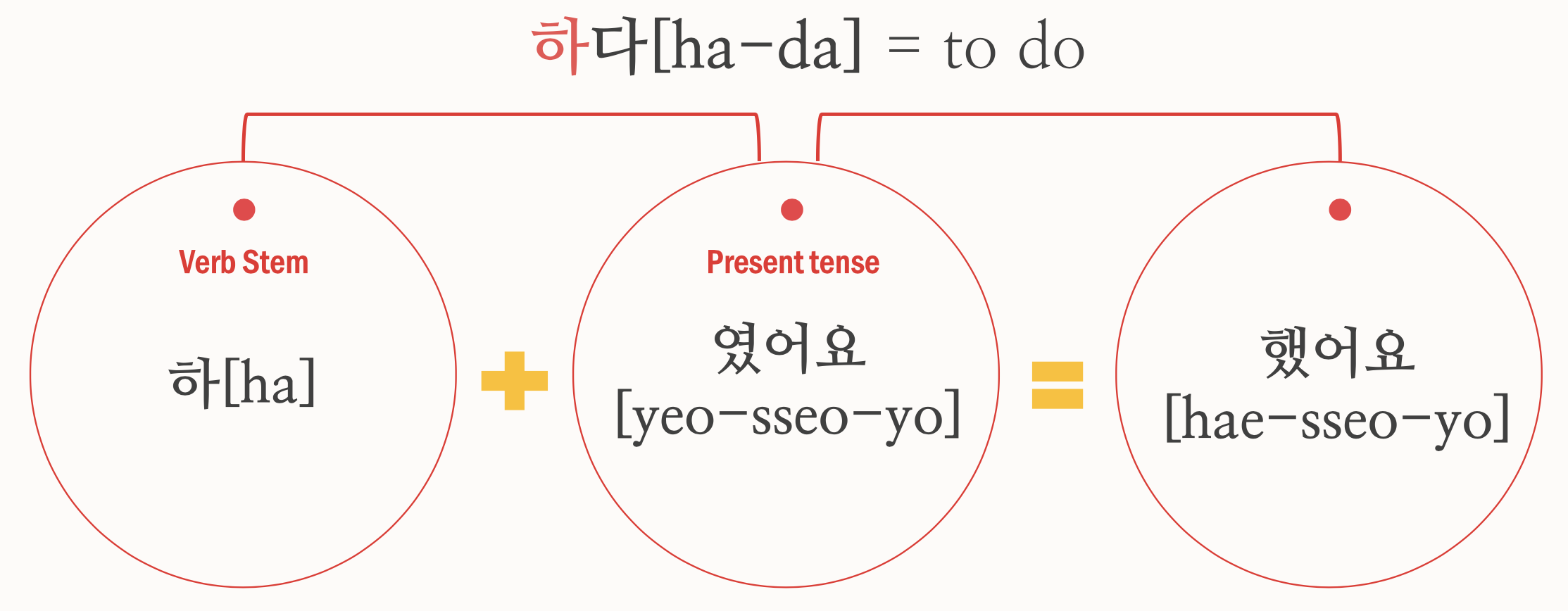 Pre-final ending
Past tense
3. Past and Future expression
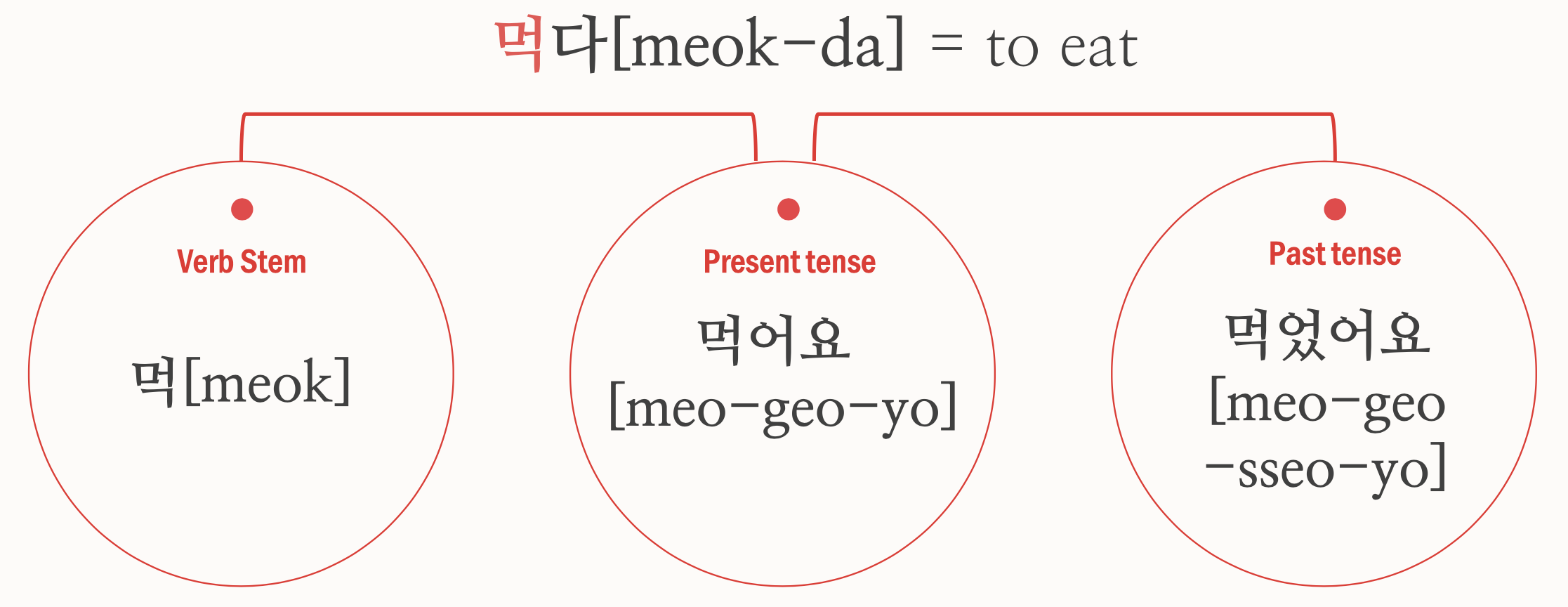 3. Past and Future expression
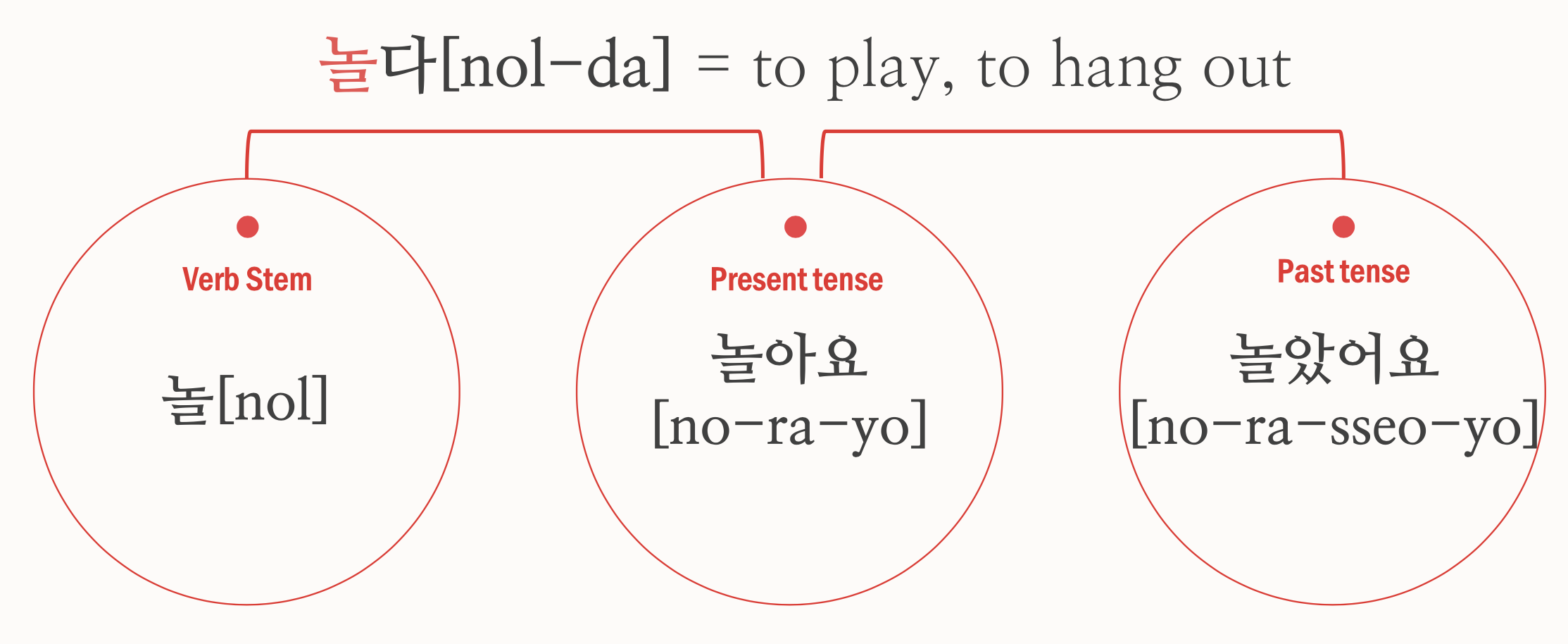 3. Past and Future expression
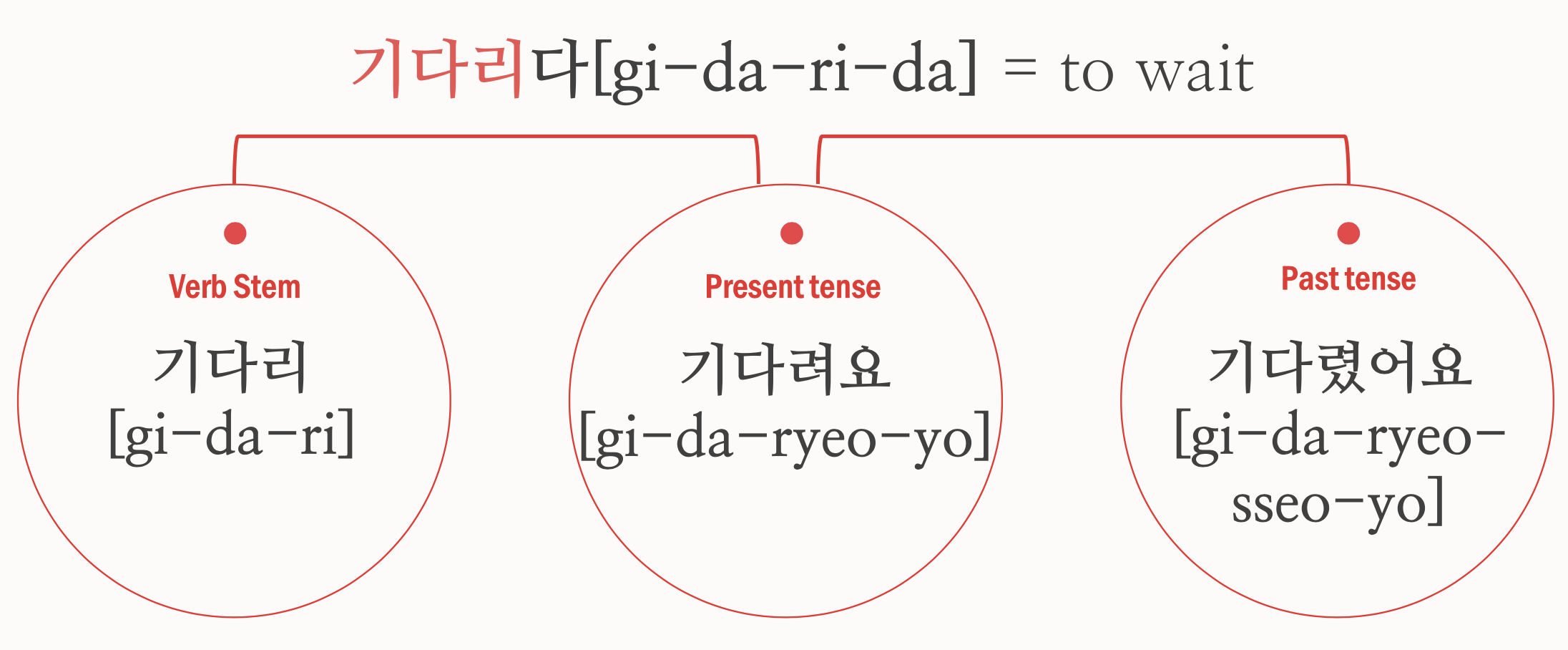 리[ri] + 었[eot] 
= 렸[ryeot]
리[ri] + 어[eo] 
= 려[ryeo]
3. Past and Future expression
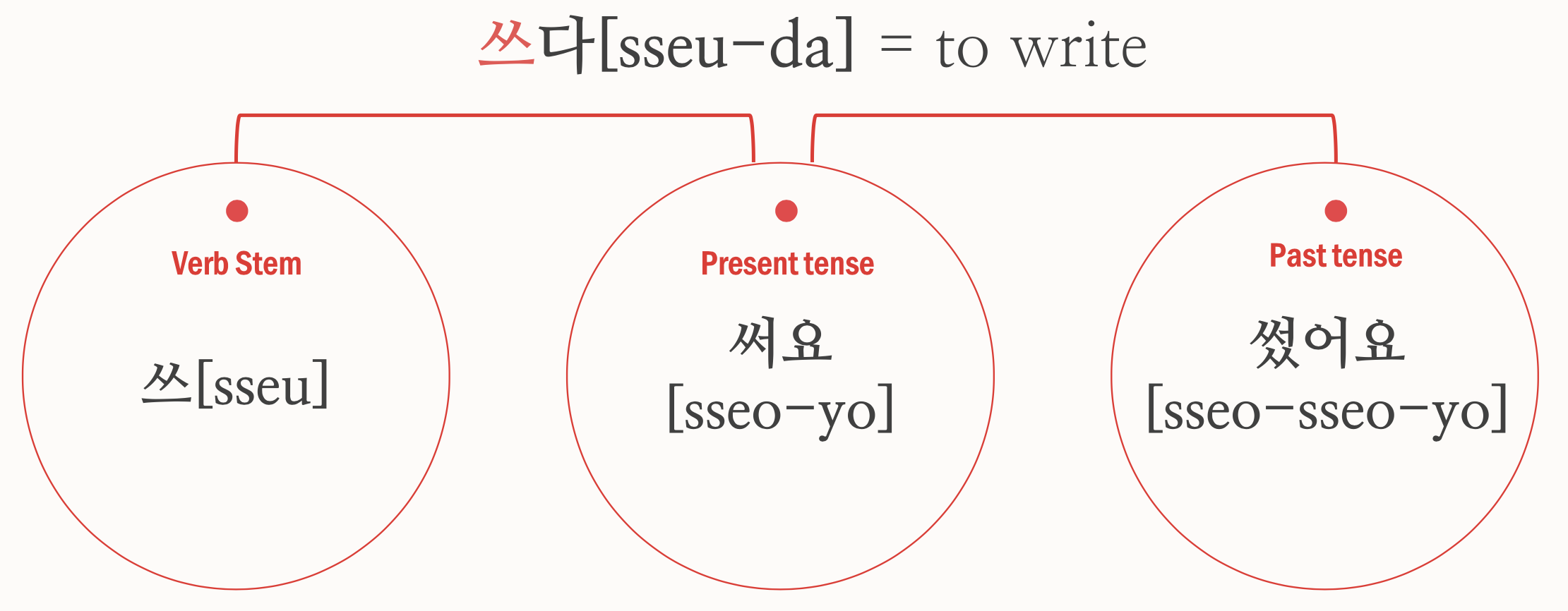 3. Past and Future expression
Dialogue
Sana :  What did you do last weekend?
=지난 주말에 뭐했어?
[ji-nan ju-mal-e mwo-hae-sseo?]

Jin : I watched a movie with my friend.
= 나 친구랑 영화 봤어.
[na chin-gu-rang yeong-hwa-bwa-sseo]
3. Past and Future expression
Dialogue
Sana :  What’s the title of movie?
= 영화 제목이 뭐야?
[yeong-hwa jae-mok-I mwo-ya?]

Jin : Parasite! Have you watched this movie?
= 기생충! 너 이 영화 봤어?
[gi-saeng-chung! Neo I yeong-hwa bwa-sseo?]
3. Past and Future expression
Dialogue
Sana : No, I haven't seen it yet.
=아니, 아직 안 봤어.
[a-ni, a-jik an bwa-sseo]

Jin : Really? It’s really fun.
=정말? 그거 정말 재미있어.
[jeong-mal? Geu-geo jung-mal jae-mi-i-sseo]
3. Past and Future expression
Future
If you want to make a future expression, 
add -ㄹ 거야/거다 to verb’s ending
= will
3. Past and Future expression
Future
가다[ga-da]= go
Future tense
Verb stem
=
+
-ㄹ거다
   [geo-da]
갈 거다
[gal-geo-da]
가
[ga]
3. Past and Future expression
Future
뛰다 [ddwi-da] = run
Future tense
Verb stem
=
+
-ㄹ거다
   [geo-da]
뛰
[ddwi]
뛸 거다
[ddwil-geo-da]
3. Past and Future expression
Future
하다 [ha-da] = do
Future tense
Verb stem
=
+
-ㄹ거다
   [geo-da]
하
[ha]
할 거다
[hal-geo-da]
3. Past and Future expression
Future
공부하다 [gong-bu-ha-da] = study
Future tense
Verb stem
=
+
-ㄹ거다
   [geo-da]
공부 할 거다
[gong-bu-
hal-geo-da]
공부하
[gong-bu-ha]
3. Past and Future expression
Future
놀다 [nol-da] = play, hang out
Future tense
Verb stem
=
+
-ㄹ거다
   [geo-da]
놀
[nol]
놀 거다
[nol-geo-da]
3. Past and Future expression
Future
움직이다 [um-jik-i-da] = move
Future tense
Verb stem
=
+
-ㄹ거다
   [geo-da]
움직이
[um-jik-i]
움직일 거다
[um-jik-il-geo-da]
3. Past and Future expression
Future
자다 [ja-da] = sleep
Future tense
Verb stem
=
+
-ㄹ거다
   [geo-da]
자
[ja]
잘 거다
[jal-geo-da]
3. Past and Future expression
Dialogue
Yoongi : 너 내일 뭐해?
           [neo-nae-il mwo-hae?]
       =What will you do tomorrow?

Jenny : 나 내일 프라하 갈 거야.
         [na nae-il peu-ra-ha gal-geo-ya]
       =I will go to Prague tomorrow.
4. Korean culture
1.  A title for others
In English, “you” is used to call other people regardless of age or status, 
but there are several types of titles in Korea
But usually call their name
4. Korean culture
2. Dating culture
1. Koreans go on blind dates a lot
2. After a blind date, they usually in a relationship after meeting  4-5 times
3. If a stranger approaches you suddenly,  they will be wary
4. It's quite rude to date someone else when you're meeting one person
5. Because they prefer clear relationships, they need clear words when starting a relationship 
6. From the day they started dating, they start counting, and 100 unit days are important days for couples. (But couples who date for a long time sometimes skip them)
4. Korean culture
3. Military
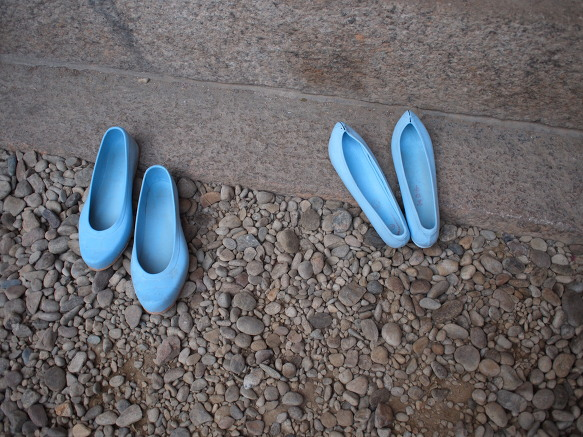 Korea is a divided country.
Most men in South Korea have to go to the military after when they turn 18.  Have to spend 18 months in the military
곰신 [ gom-sin] 
"Gomsin" is a popular phrase on the Internet.It means shortening rubber shoes, a woman who sent her boyfriend to the military.
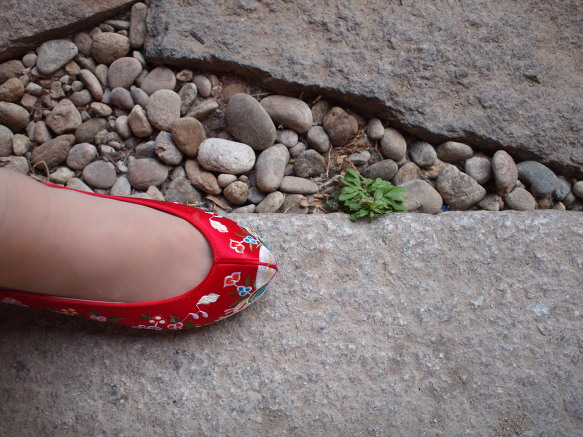 Also, “꽃신“[kkot-shin]  means that a girl who has been waiting for 18 months and the boyfriend will be discharged from the military“Wearing flower shoes."
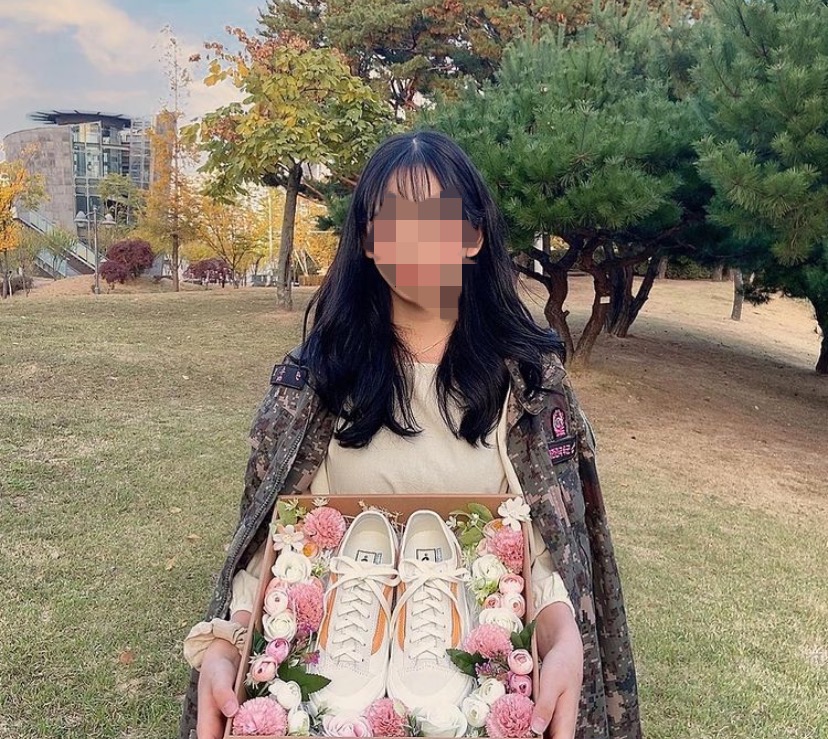 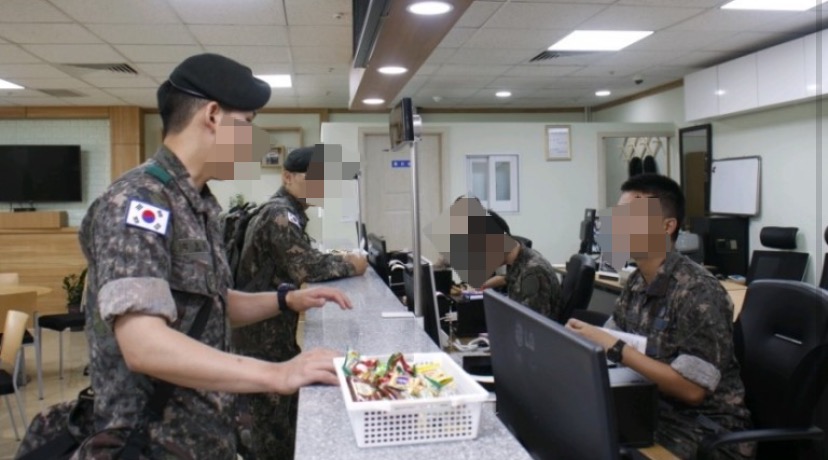 5. Today’s K-Pop
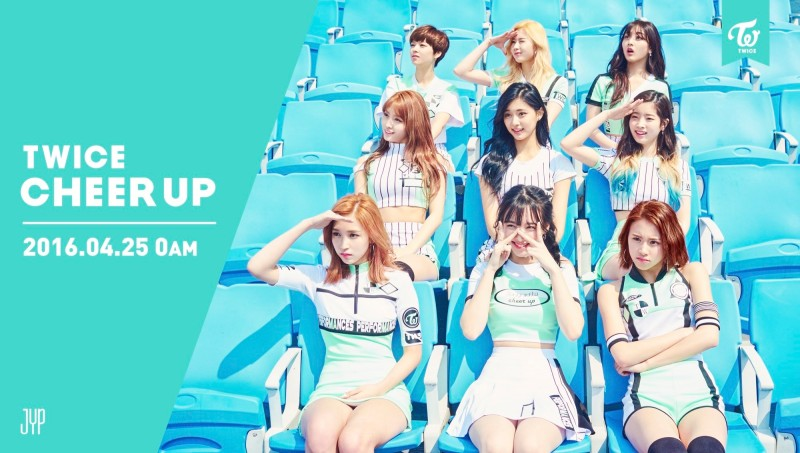 Twice (트와이스) – Cheer up
https://www.youtube.com/watch?v=1Kg4yomNEgs